Describing me and others
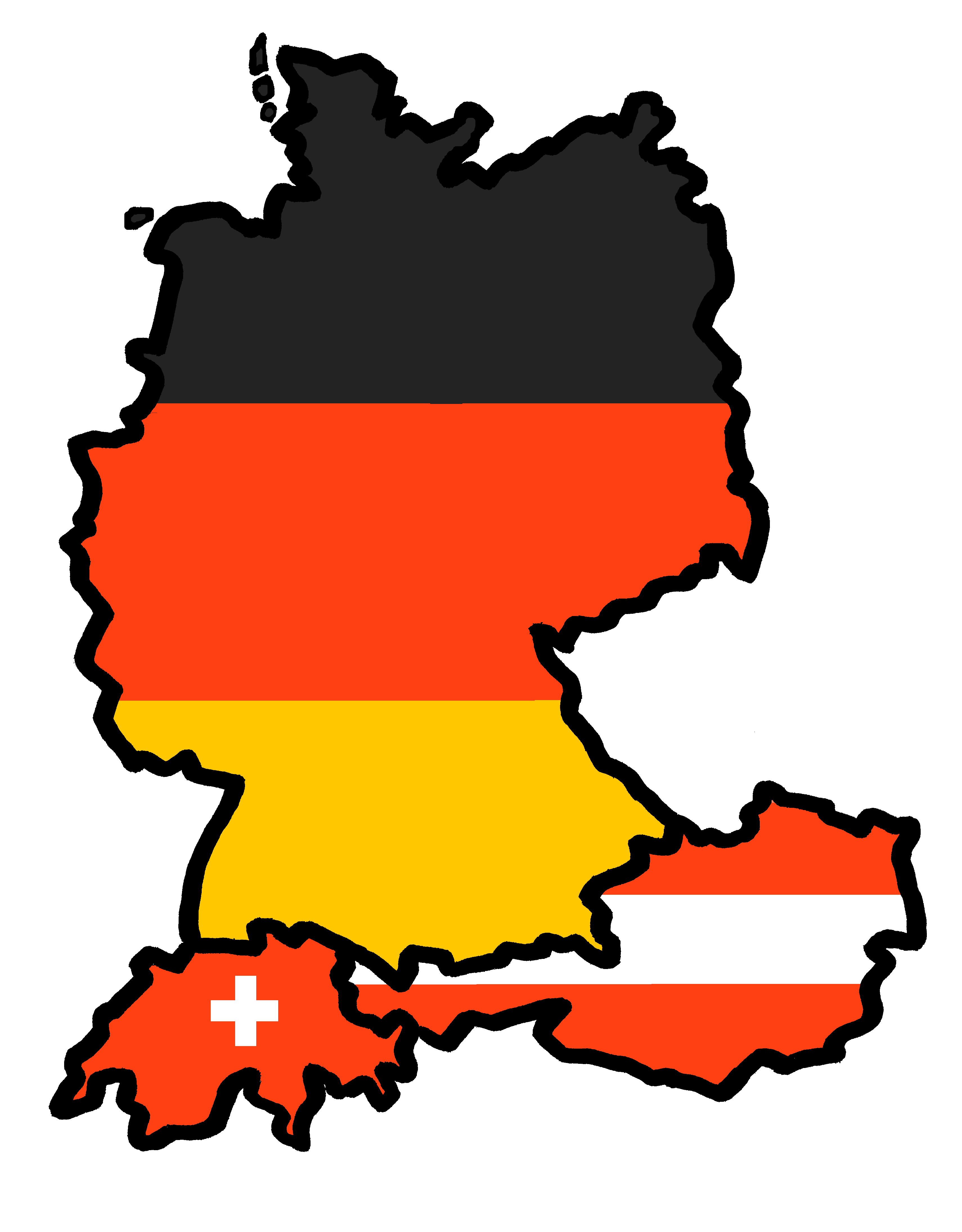 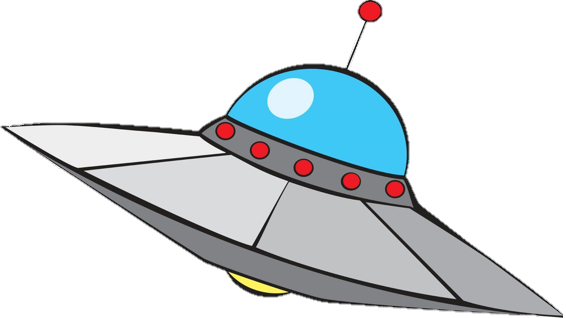 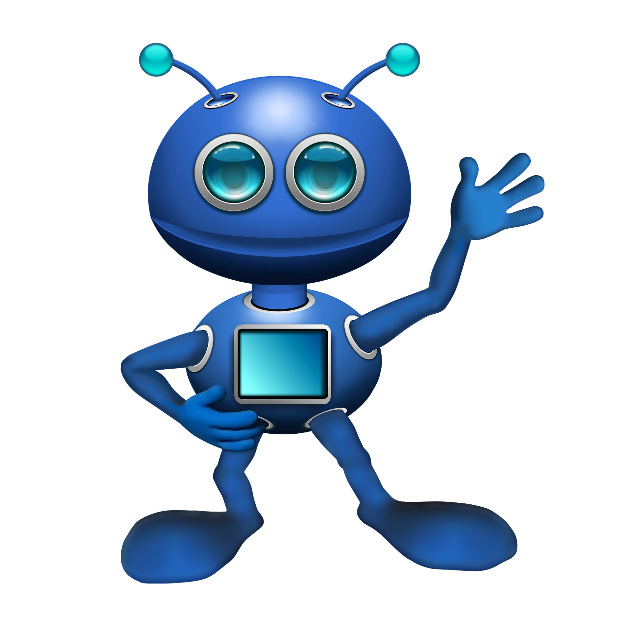 rot
Identifying things
Words for ‘a’: ein, eine, ein
SSC [ie]
Term 1 Week 7
[Speaker Notes: Artwork by Steve Clarke. Pronoun pictures from NCELP (www.ncelp.org). All additional pictures selected from Pixabay and are available under a Creative Commons license, no
attribution required.

Phonics:  
[ie] Liebe [844] sie [7] Brief [838]
Vocabulary (new): Beispiel [94] Form [307] Mensch [90] groß [67] klein [110] Auf Wiedersehen [n/a] tschüss [3766]
Revisit 1: Fenster [674] Flasche [1602] Heft [3862] Bleistift [>5009] Tafel [3855] Tisch [529] der, die, das [1] 

Jones, R.L & Tschirner, E. (2019). A frequency dictionary of German: Core vocabulary for learners. London: Routledge.

The frequency rankings for words that occur in this PowerPoint which have been previously introduced in these resources are given in the SOW and in the resources that first introduced and formally re-visited those words. 
For any other words that occur incidentally in this PowerPoint, frequency rankings will be provided in the notes field wherever possible.

Note that the first three lessons of the year teach language that can be continuously recycled as lesson routine every lesson in Y3/4.
The idea would be that the class teacher (whether or not s/he teaches the class German can re-use the language as part of the daily routine with the class.]
[ie]
…
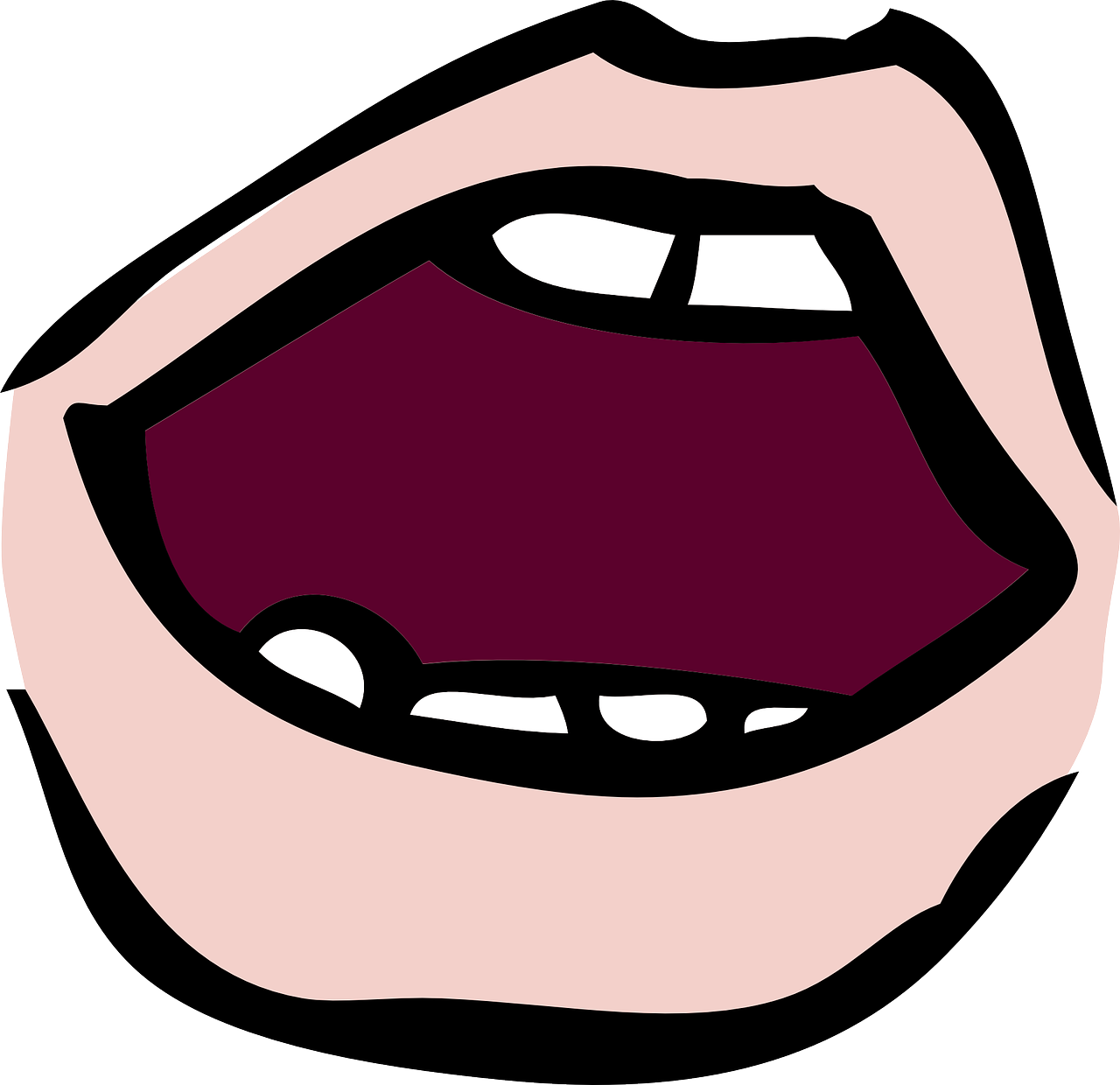 aussprechen
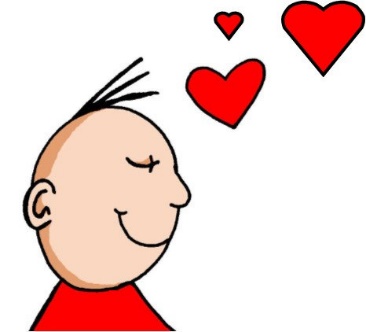 Liebe
[Speaker Notes: Timing: 1 minute

Aim: to introduce the SSC [ie].

Procedure:
Introduce the SSC and present the source word ‘Liebe’ (with gesture, if using).
Click to bring on the picture and get pupils to repeat the word ‘Liebe’ (with gesture, if using).

Note: 
A gesture for ‘Liebe’ might be to make a ‘heart’ shape with both hands approximately where your heart is in your body. 
Liebe [844] 
Jones, R.L & Tschirner, E. (2019). A frequency dictionary of German: Core vocabulary for learners. London: Routledge.]
[ie]
…
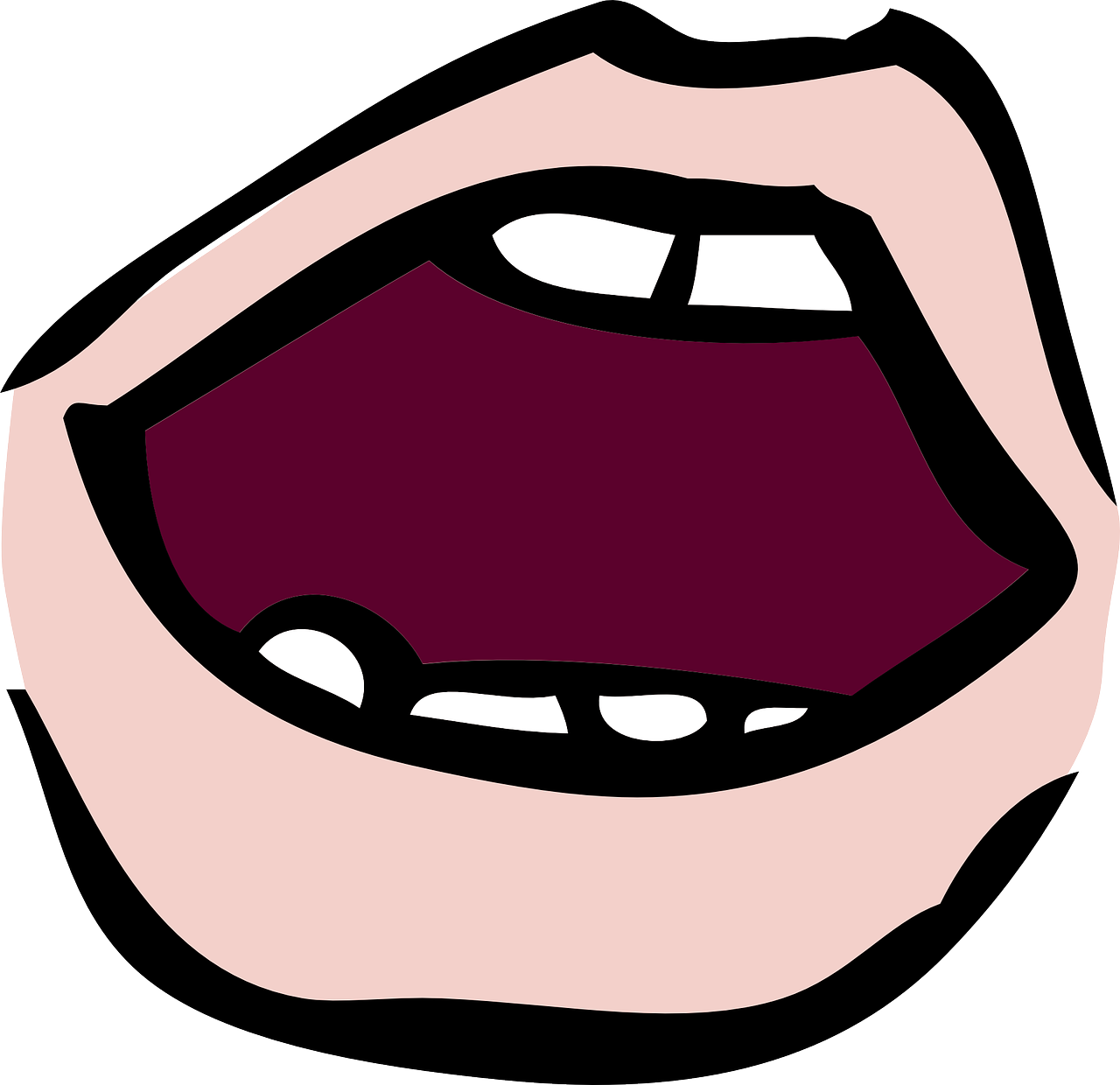 aussprechen
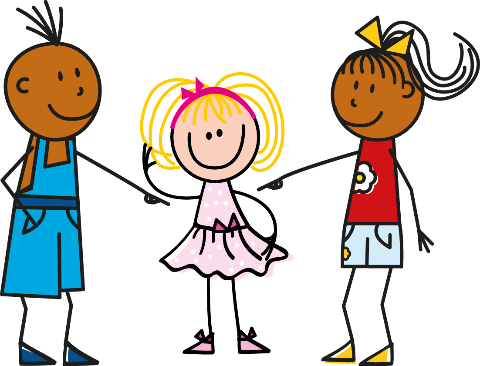 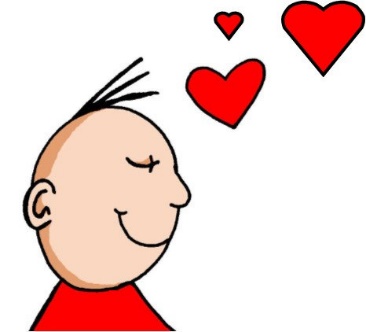 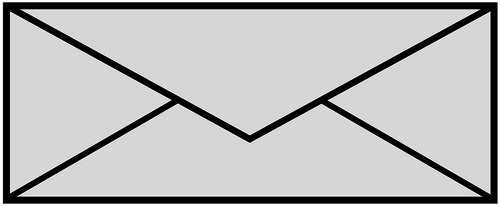 Liebe
sie
Brief
[Speaker Notes: Timing: 1 minute

Aim: to introduce the SSC [ie].

Procedure:
Re-present the SSC and present the source word ‘Liebe’ (with gesture, if using).
Click to bring on the picture and get pupils to repeat the word ‘Liebe’ (with gesture, if using).
Present the cluster words in the same way, bringing on the picture and getting pupils to pronounce the words.

sie [7] Brief [838]
Jones, R.L & Tschirner, E. (2019). A frequency dictionary of German: Core vocabulary for learners. London: Routledge.]
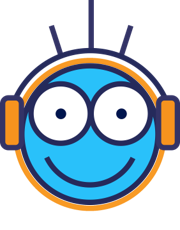 Hör zu. Ist es [ee] oder [ie]?
Can you work out the meanings ?
Schreib 1-8 und [ee] oder [ie].
hören
hören
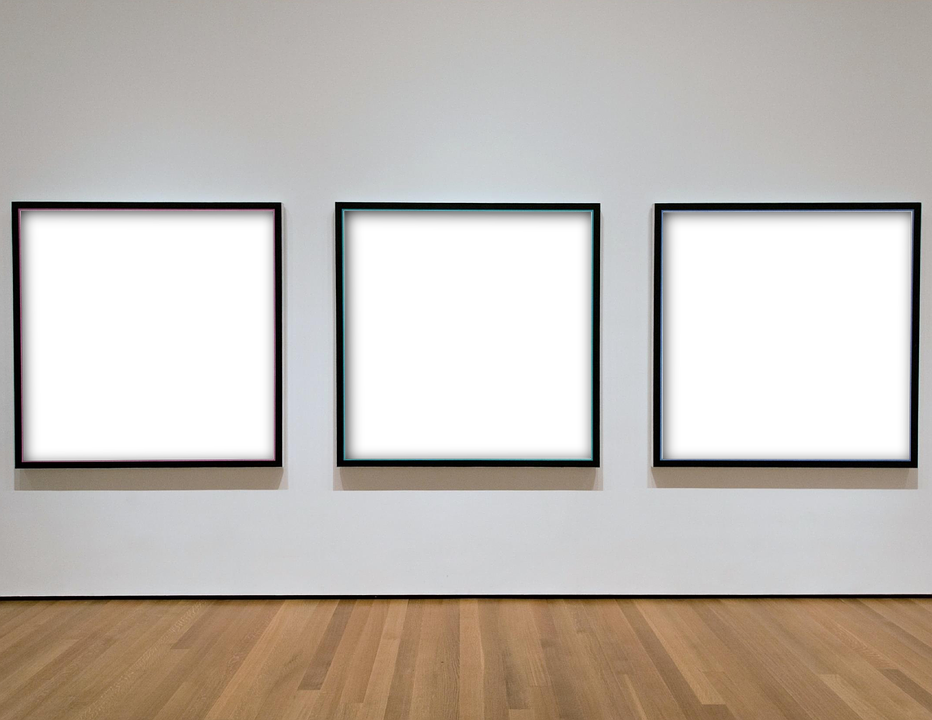 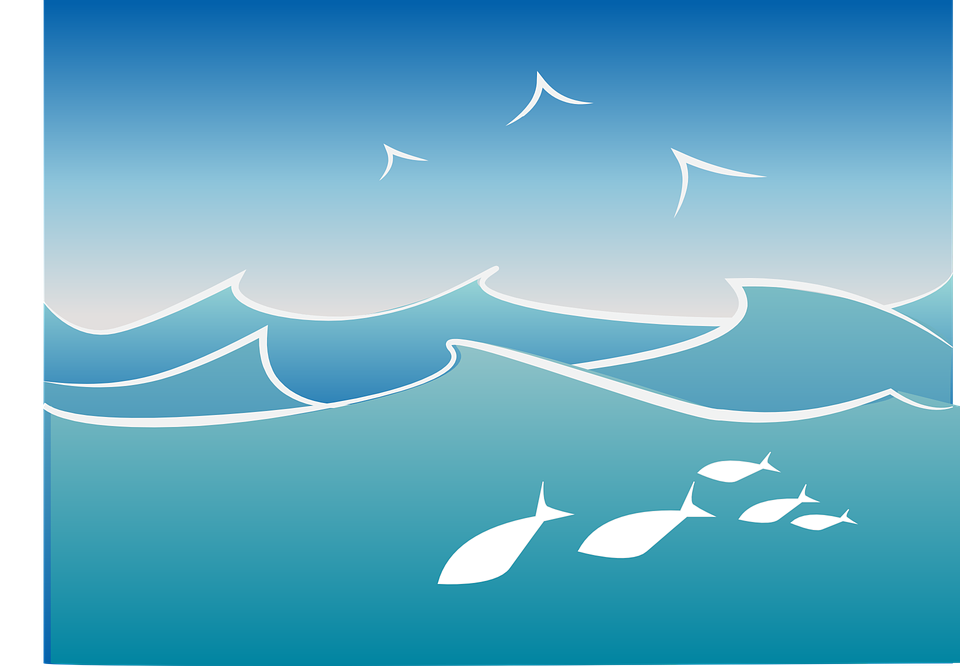 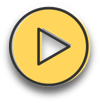 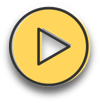 _ _
_ _
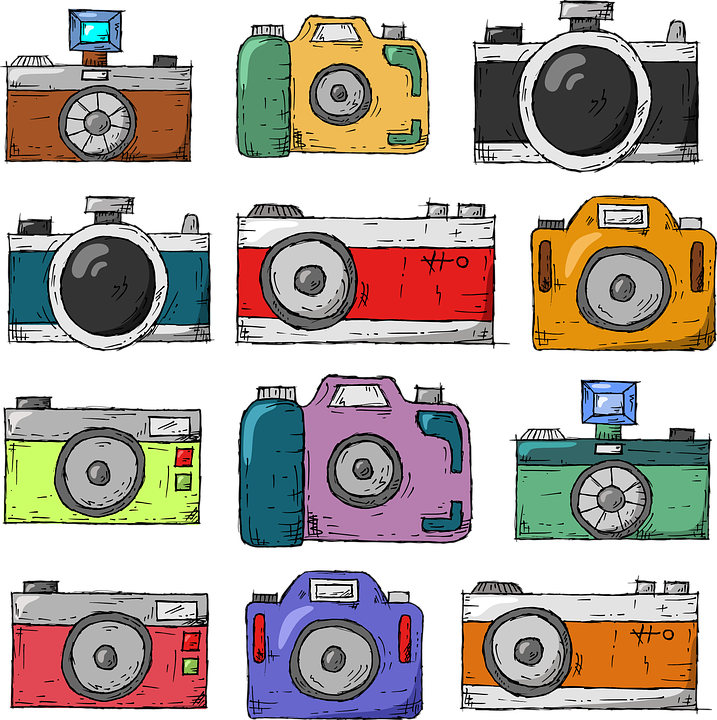 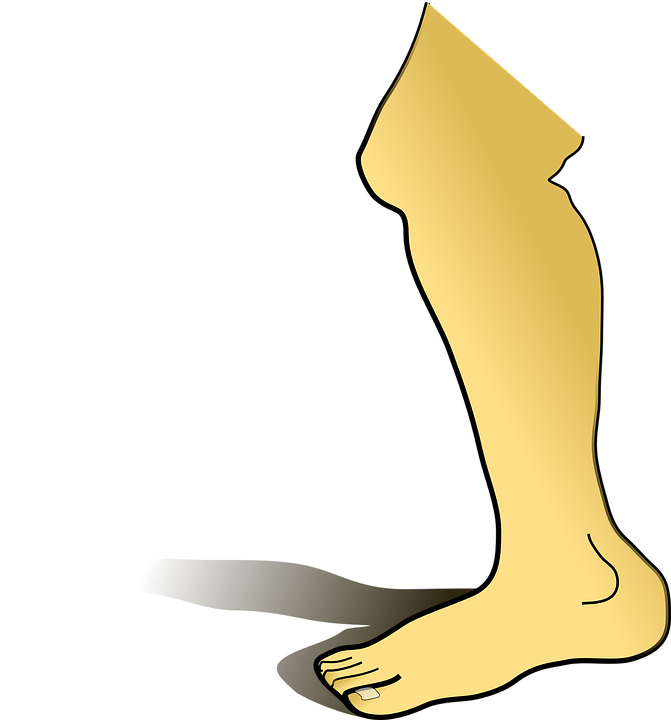 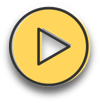 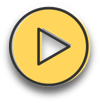 _ _
_ _
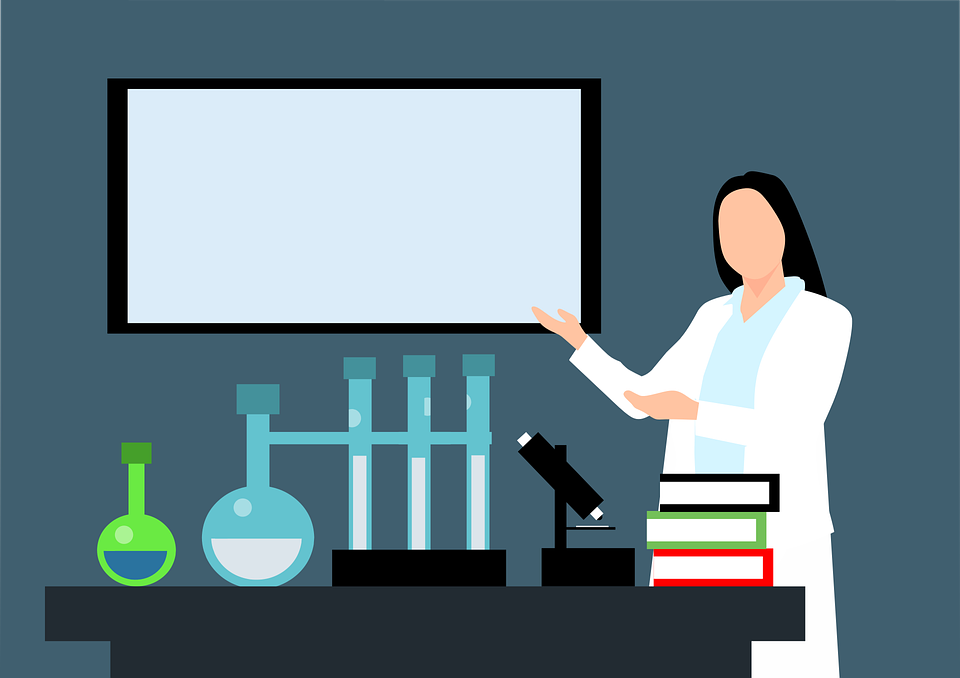 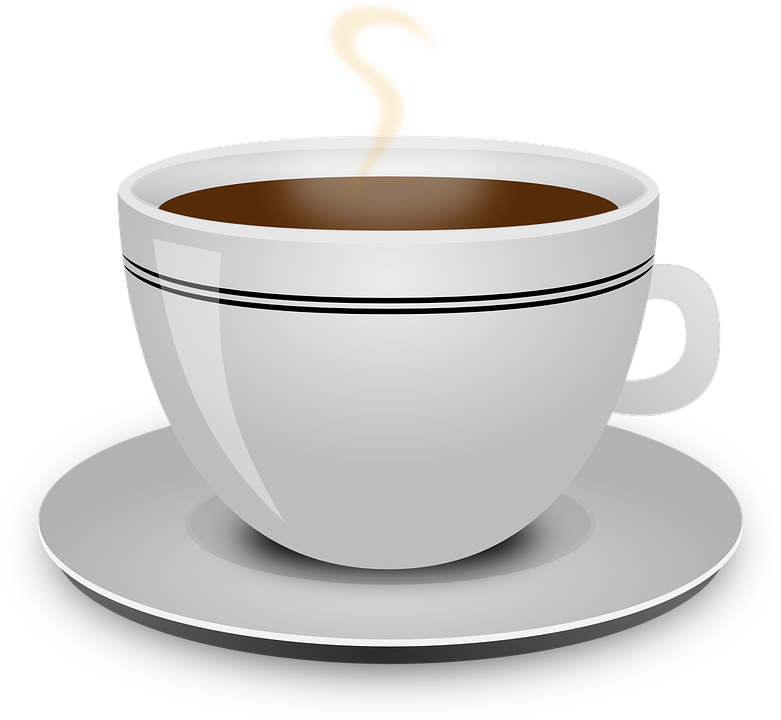 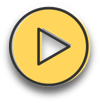 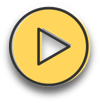 _ _
_ _
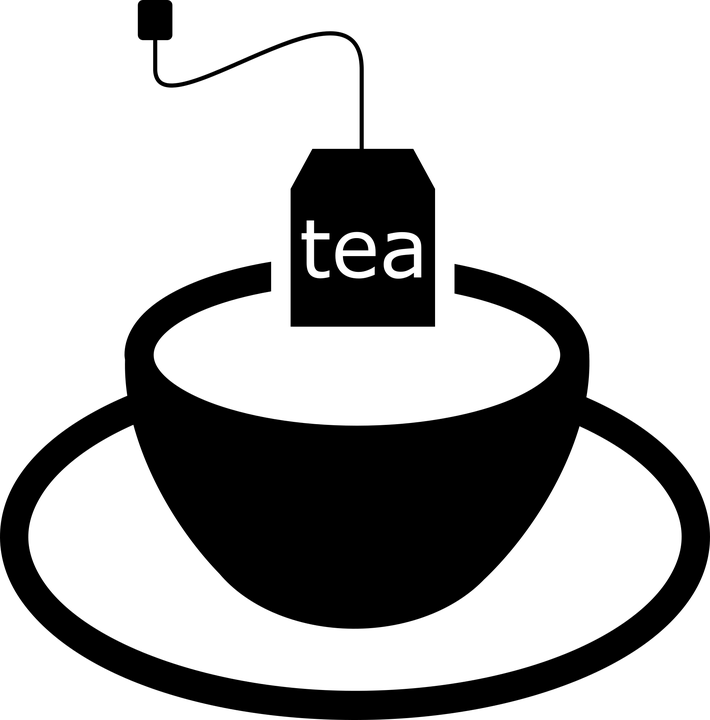 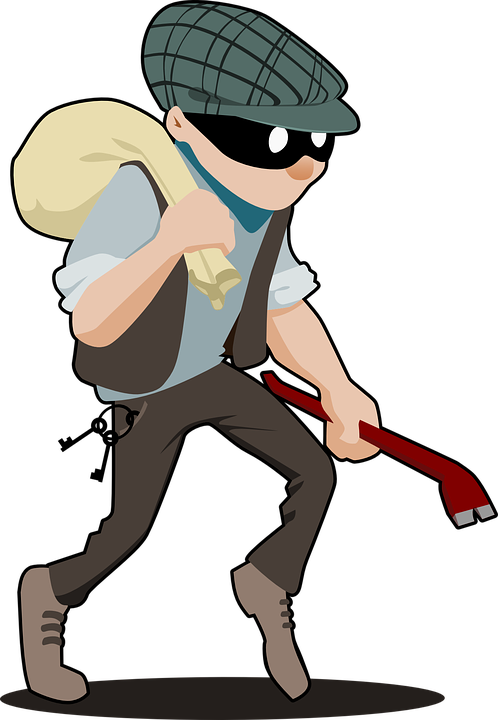 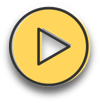 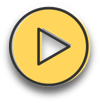 _ _
_ _
[Speaker Notes: Timing: 5 minutes

Aim: to distinguish between the SSCs [ee] and [ie] by listening to cognates (apart from Dieb) and identifying the sounds.

Procedure:
Click for instructions to come up. 
Click audio button 1 to play the recording for item 1. Pupils need to decide is it [ee] or [ie] and write down ee or ie.
Elicit the answer.
Click to reveal the spelling of word 1.
Elicit the meaning, based on  the image and the words being cognates or near-cognates. 
Continue for items 2-8. 

Transcript:Galerie
Knie
Biologie
Tee
SeeFotografie
Kaffee
Dieb
Word frequency (1 is the most frequent word in German): Biologie [3617] Dieb  [>5009]  Fotografie [4327]  Galerie [4328]  Kaffee [1299]  Knie [1679]  See  [1317] Tee [2617]Source:  Jones, R.L. & Tschirner, E. (2019). A frequency dictionary of German: core vocabulary for learners. Routledge]
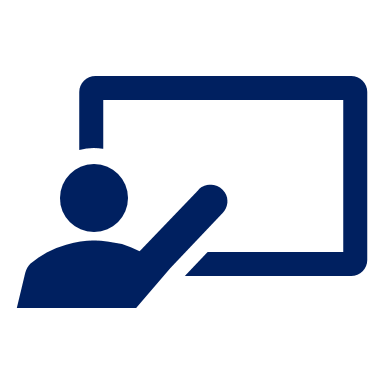 Was ist das auf Englisch?
der Tisch
der Mensch
die Flasche
die Tafel
das Beispiel
das Heft
der Bleistift
das Fenster
die Form
Vokabeln
window
human being
table
Wörter
pencil
exercise book
shape
example
board
bottle
[Speaker Notes: Timing: 6 minutes (two slides)

Aim: to present and practise written comprehension and read aloud of the new nouns for this week and revisited vocabulary from Week 3.

Procedure:1. Click for a German word. Elicit pronunciation from pupils.
2. Elicit the English meaning from pupils and click to confirm.
3. Continue with the remaining words.
4. Then move on to the next slide.

Note: the three new nouns for this week are presented at the end.  All the previous answers are left in place to reduce cognitive load.
Teachers could encourage pupils to consider strategies for how to remember these meanings. E.g., Form is also an English word and has a similar meaning to ‘shape’.  Mensch has the English word ‘men’ in it and men are human beings. Beispiel – starts with the word ‘by’ and it’s always helpful to have an example ‘by’ your side.]
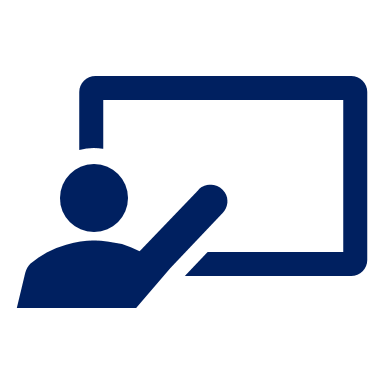 Was ist das auf Deutsch?
bottle
board
shape
window
example
human being
table
exercise book
pencil
Vokabeln
die Flasche
das Heft
der Tisch
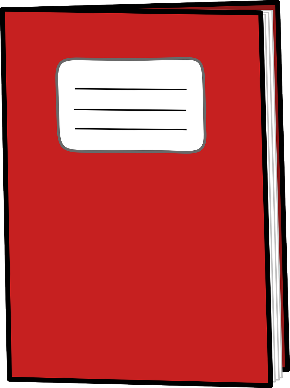 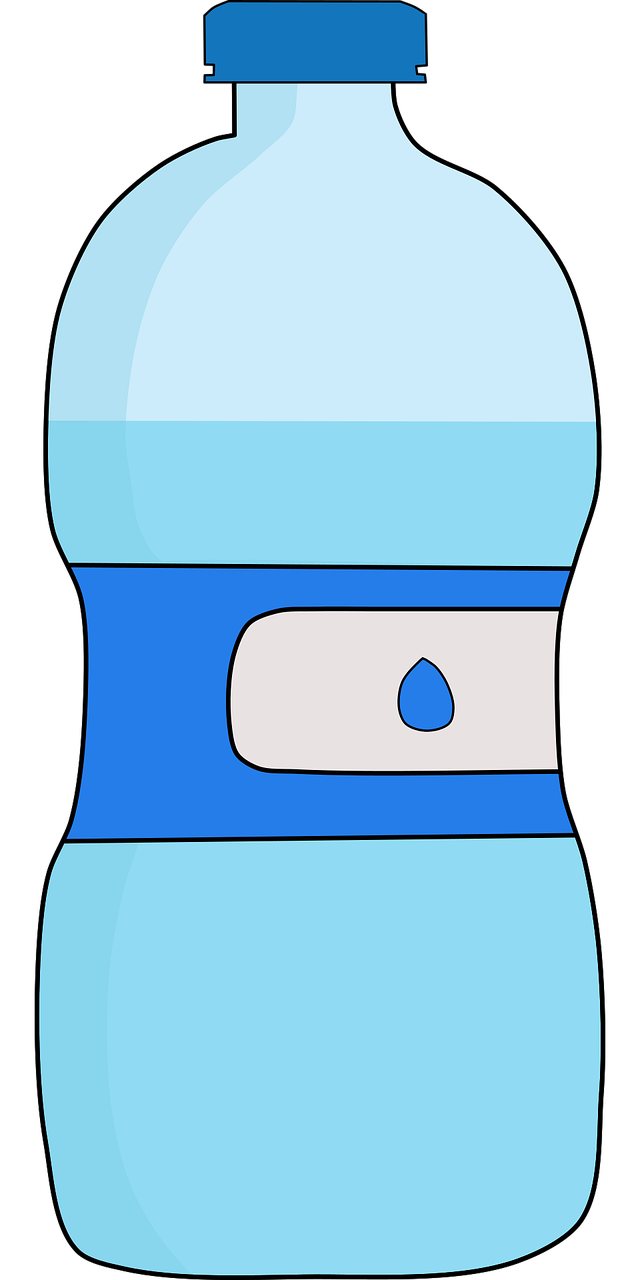 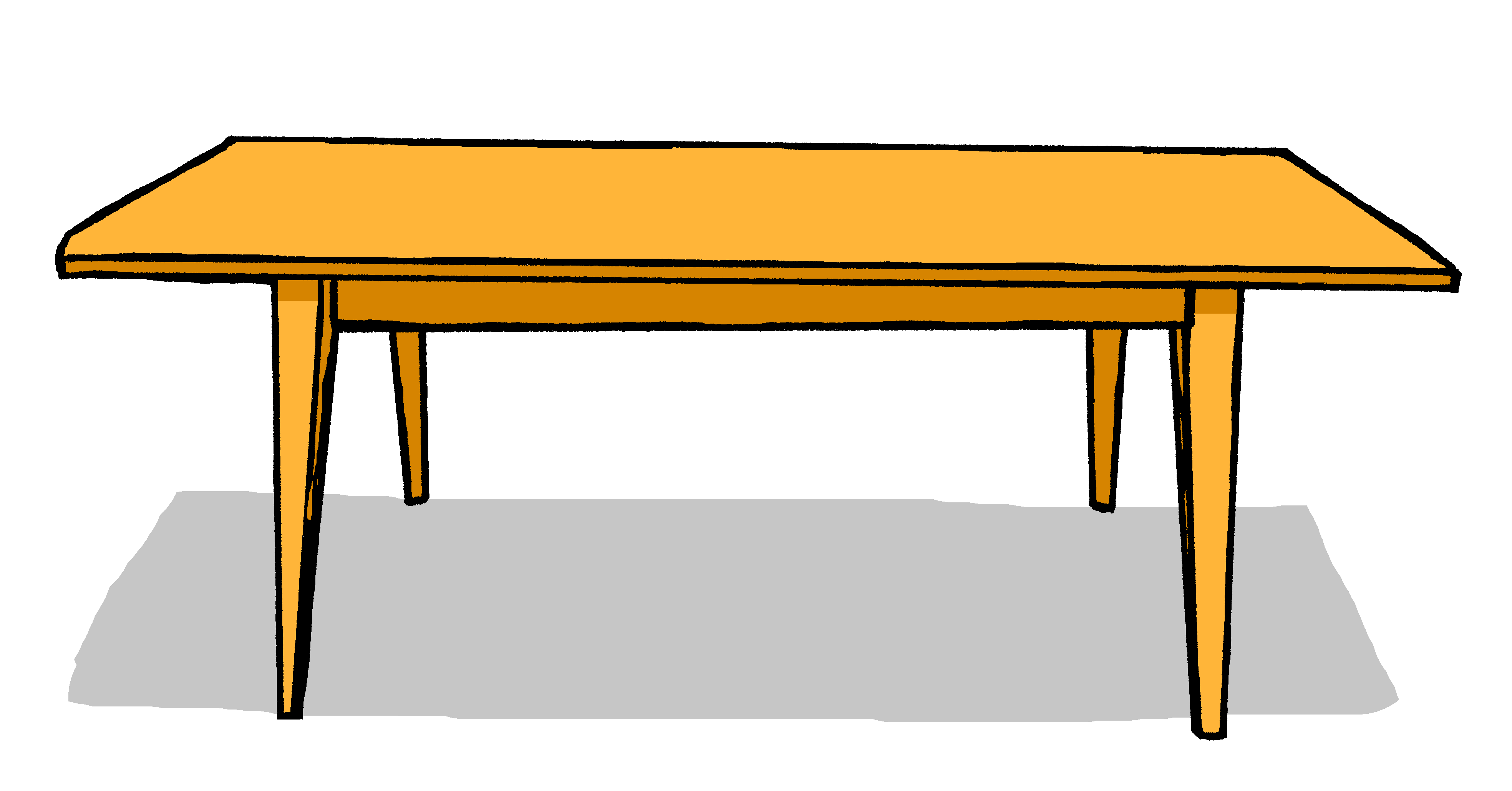 Wörter
das Beispiel
das Fenster
der Bleistift
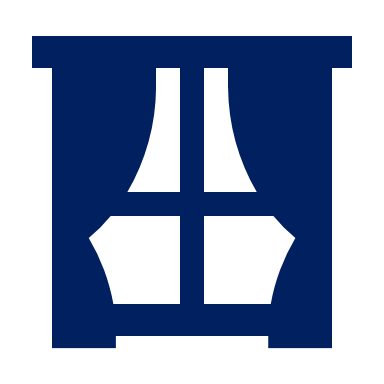 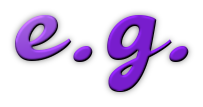 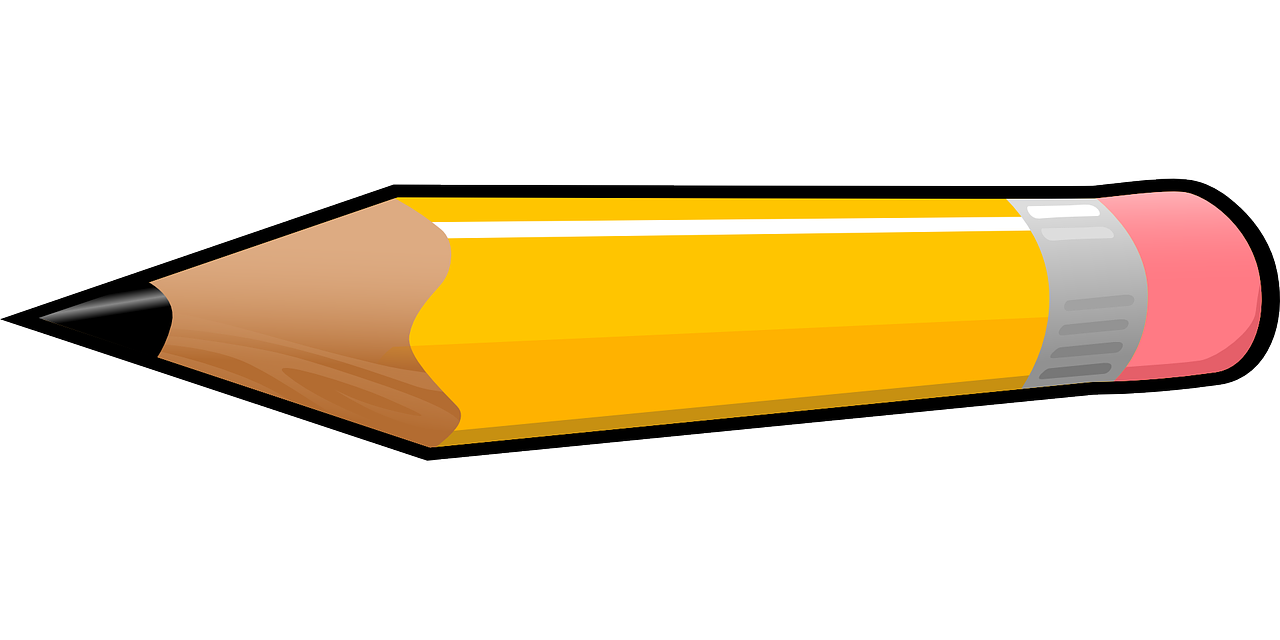 die Form
der Mensch
die Tafel
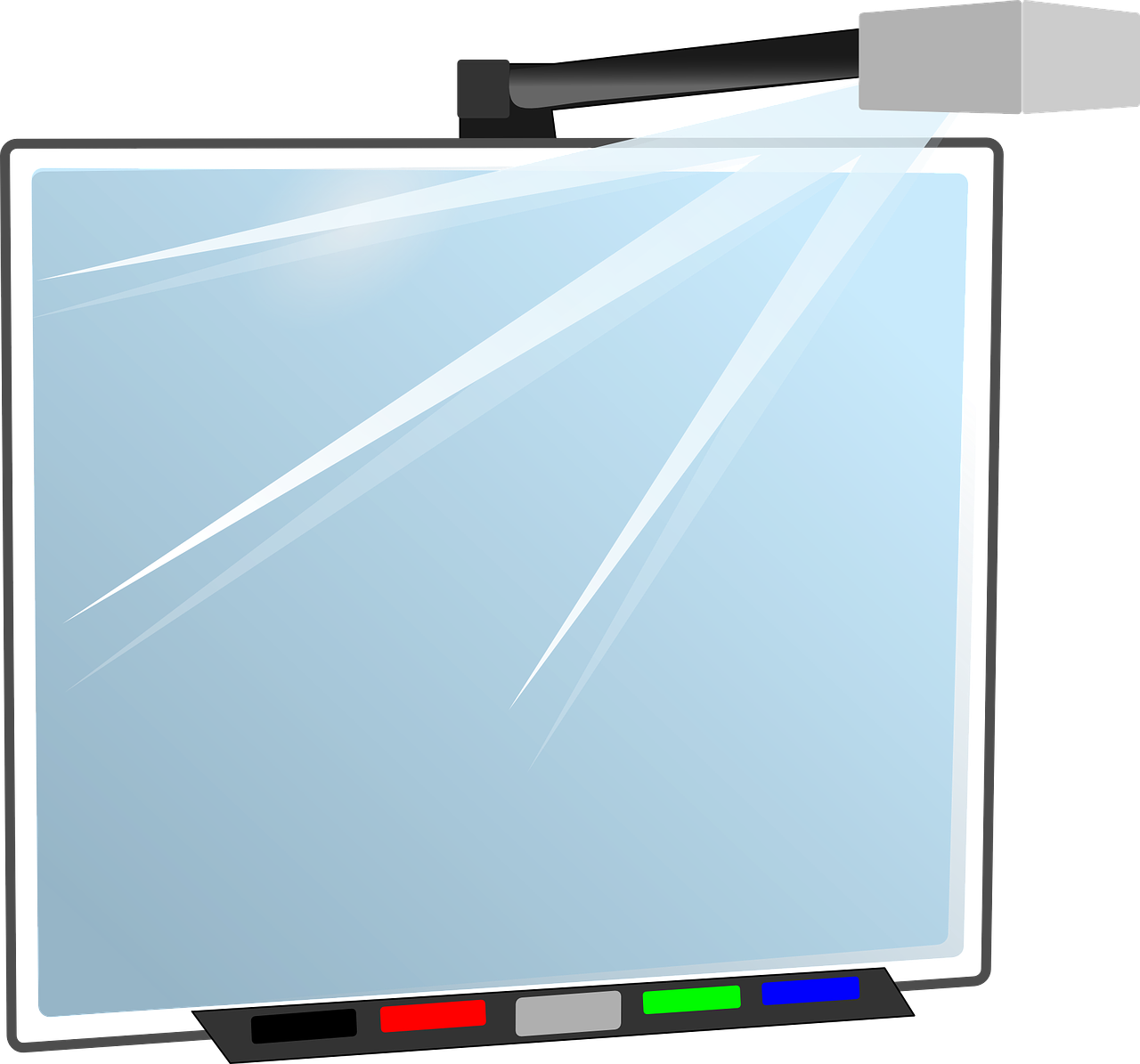 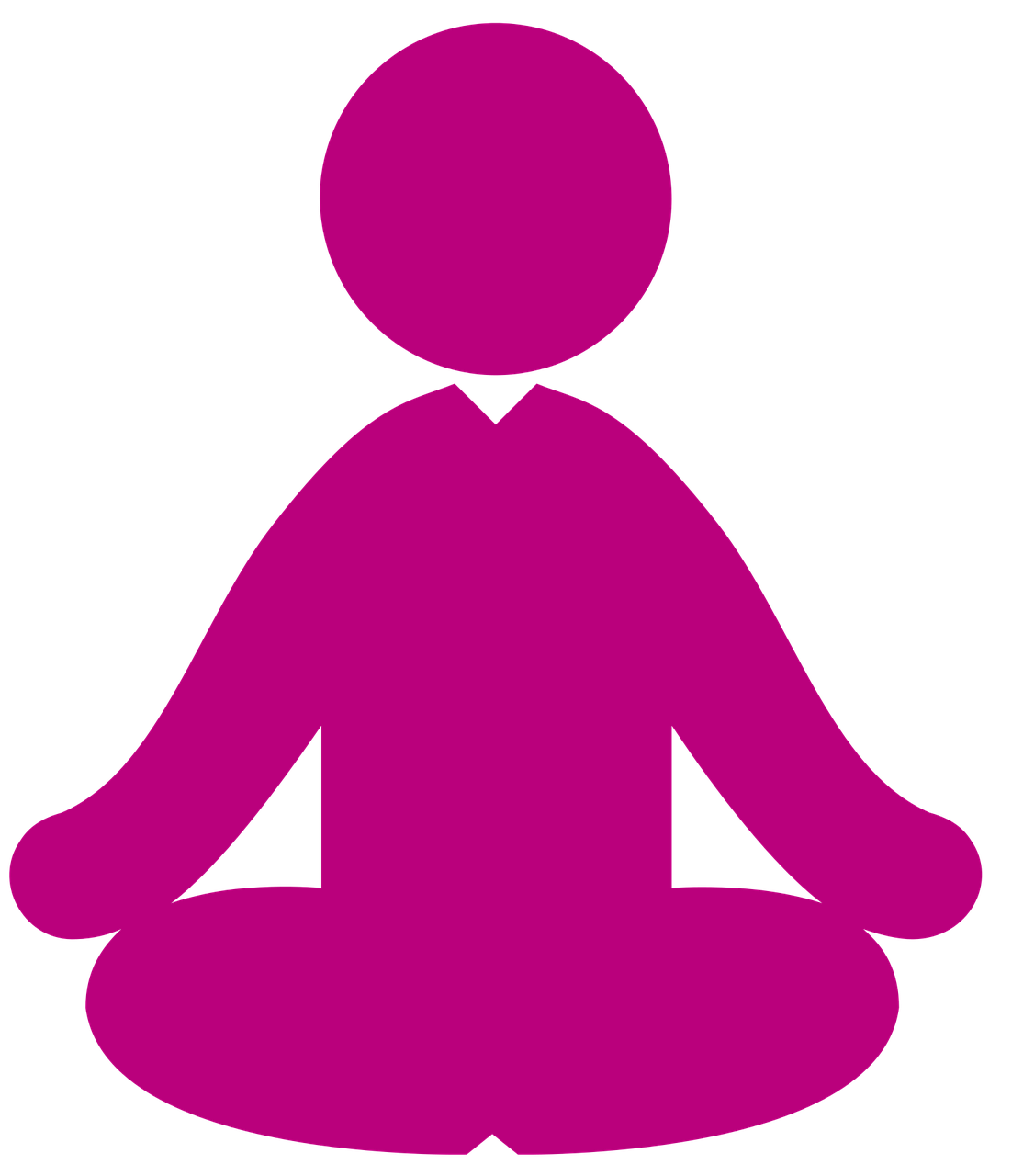 [Speaker Notes: Aim: to elicit oral production of revisited nouns and accurate read aloud of new nouns for this week.

Procedure:1. Click for an English word.
2. Elicit the German word from all pupils, chorally.
3. Click to provide the written answer.
4. If needed, click on the picture to hear the word pronounced.]
‘a’ (ein, eine, ein) oder ‘the’ (der, die, das)
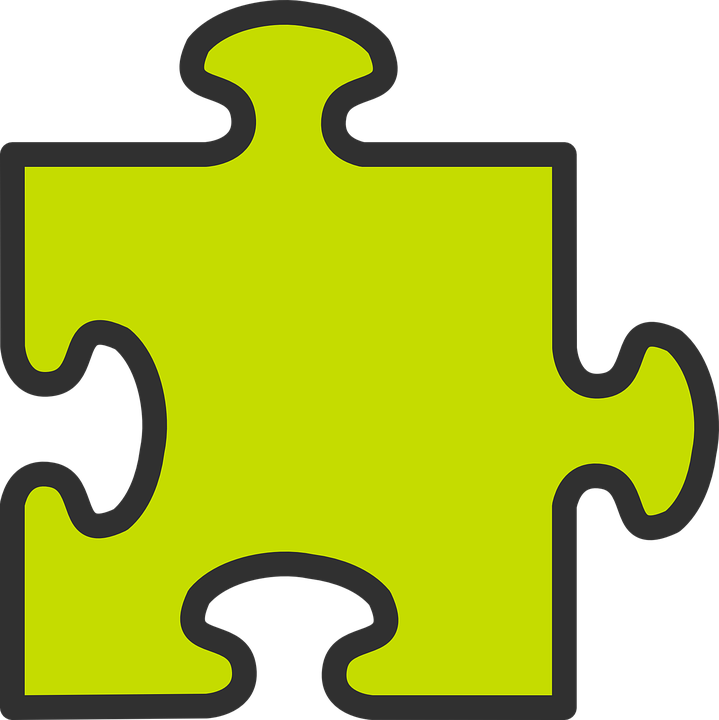 ‘a’ (ein, eine, ein) often introduces new information and identifies something to the listener:
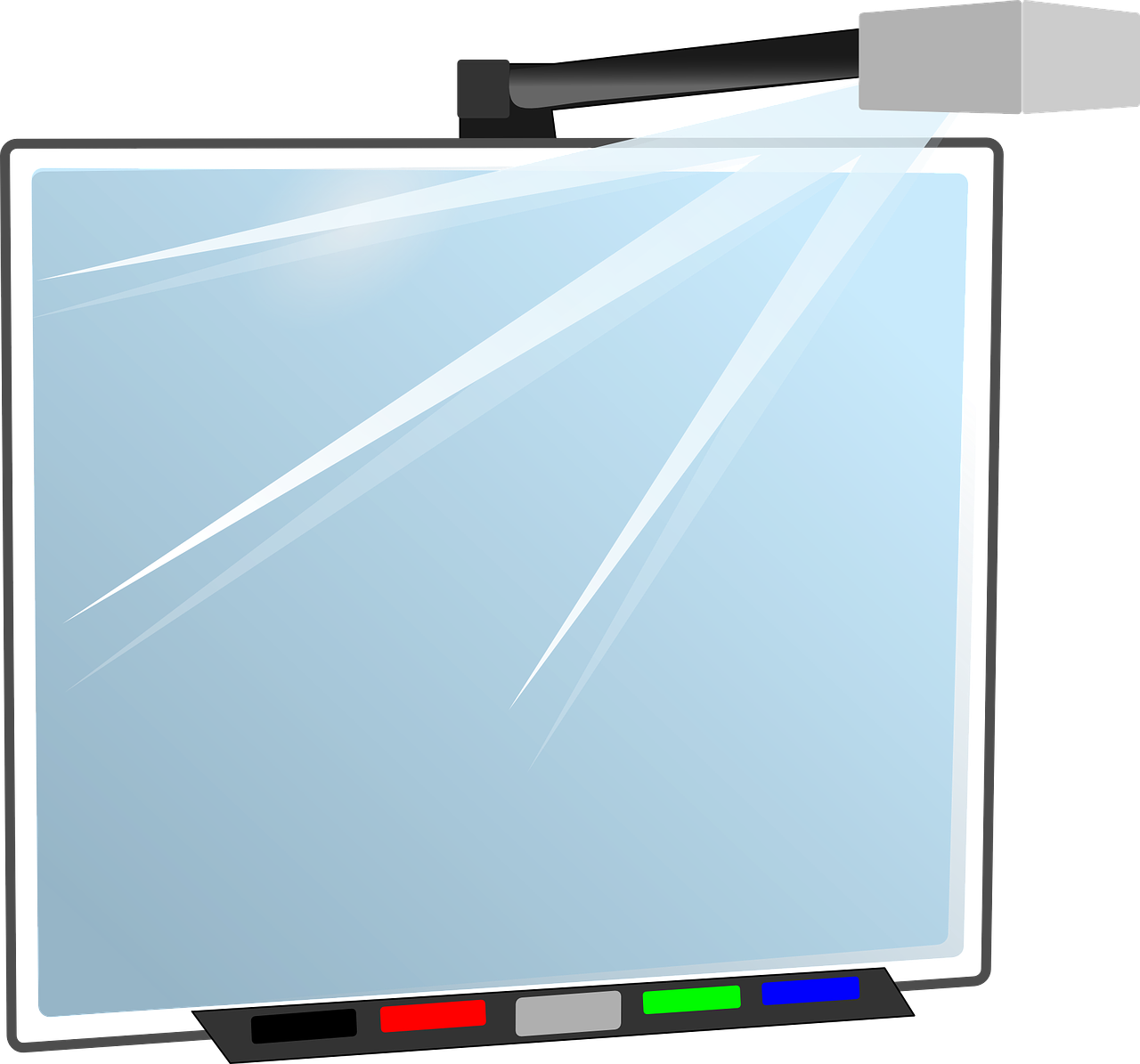 Das ist eine Tafel.
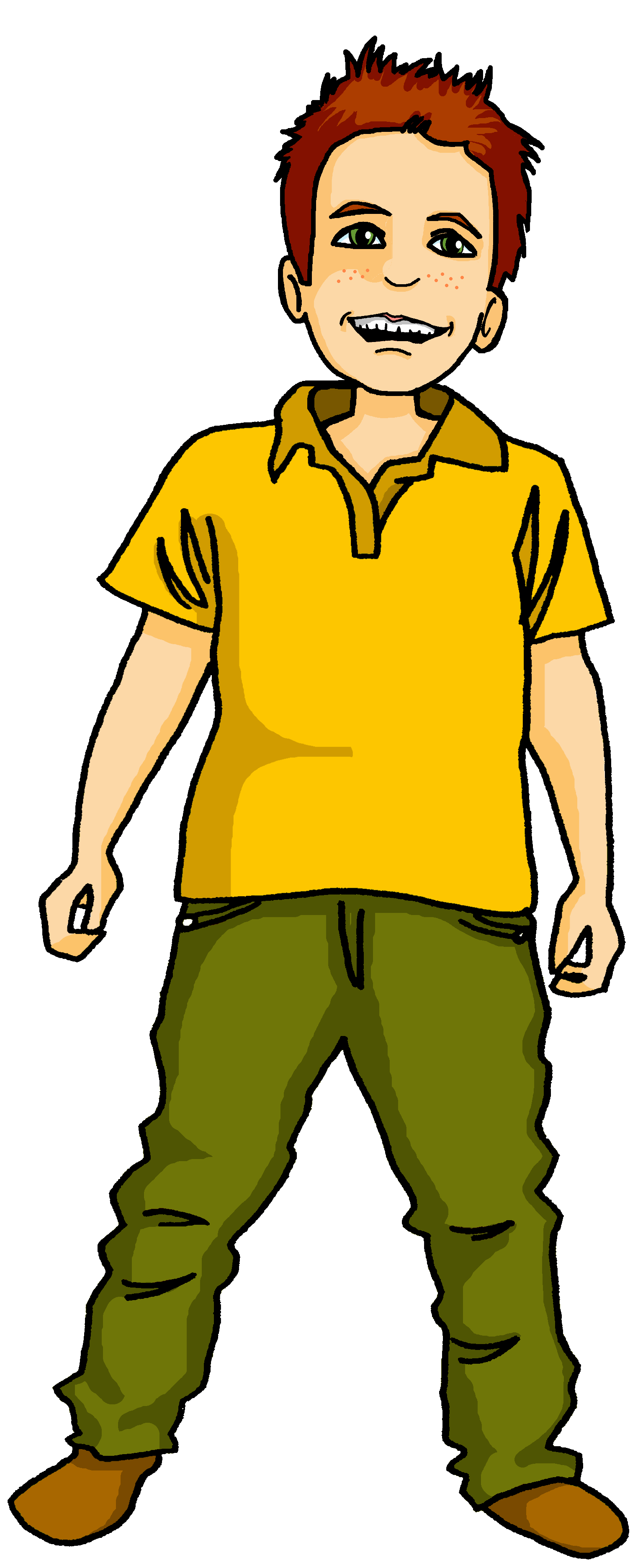 Was ist das?
Ach! Die Tafel ist groß!
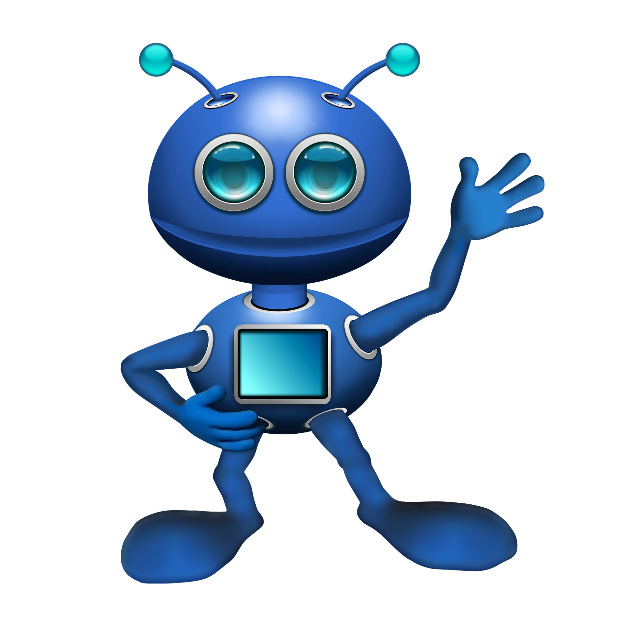 Robbie
‘the’ (der, die, das) refers to something already mentioned or known.
[Speaker Notes: Timing: 2 minutesAim: to contrast use of definitive and indefinite articlesProcedure:1. Click on the mouse to animate the explanation.
2. Check students’ understanding at each stage.]
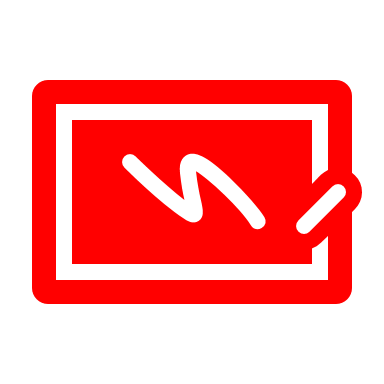 Robbie is new to Earth. They have a translator but it is stuck between English and German.  Help them fill in the gaps.
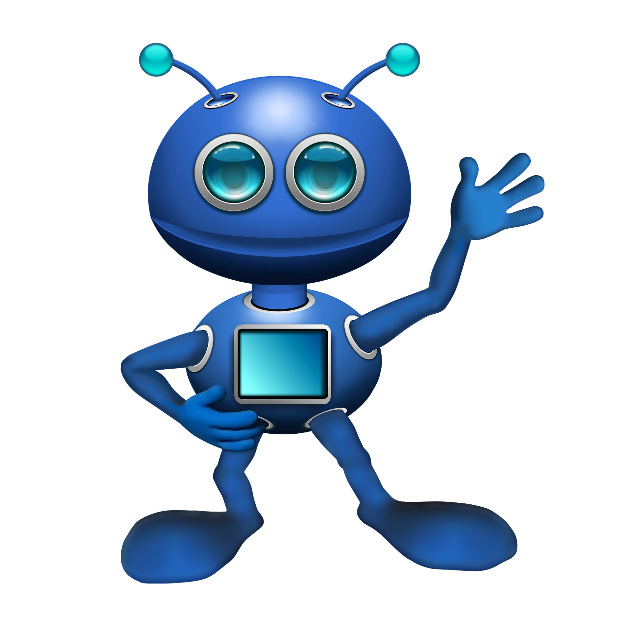 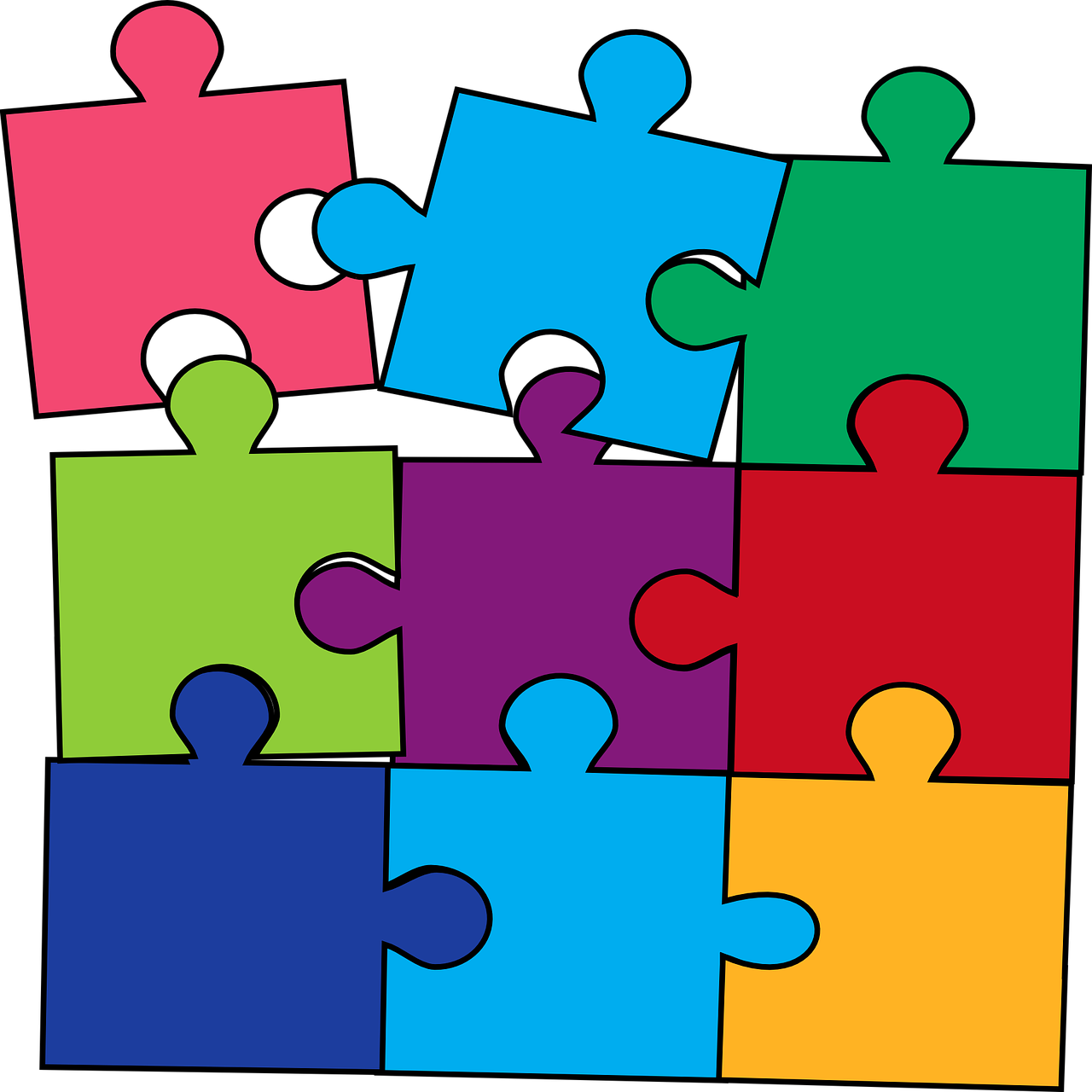 
Schreib auf Englisch und Deutsch.
Robbie
schreiben
blau
ein
human being
1
eine   Form
big
2
ein
richtig
example
3
eine
toll
colour
4
5
ein  Fenster  da
Is
ein   Bleistift
Was
is
6
[Speaker Notes: Timing: 10 minutes

Aim: to practise written production of the correct indefinite articles and their association with some previously taught nouns.

Procedure:
1. Read the instruction in German.
2. Pupils to identify the gender of the nouns and write the correct indefinite article.
3. Pupils match the pictures to the words to reinforce their understanding.]
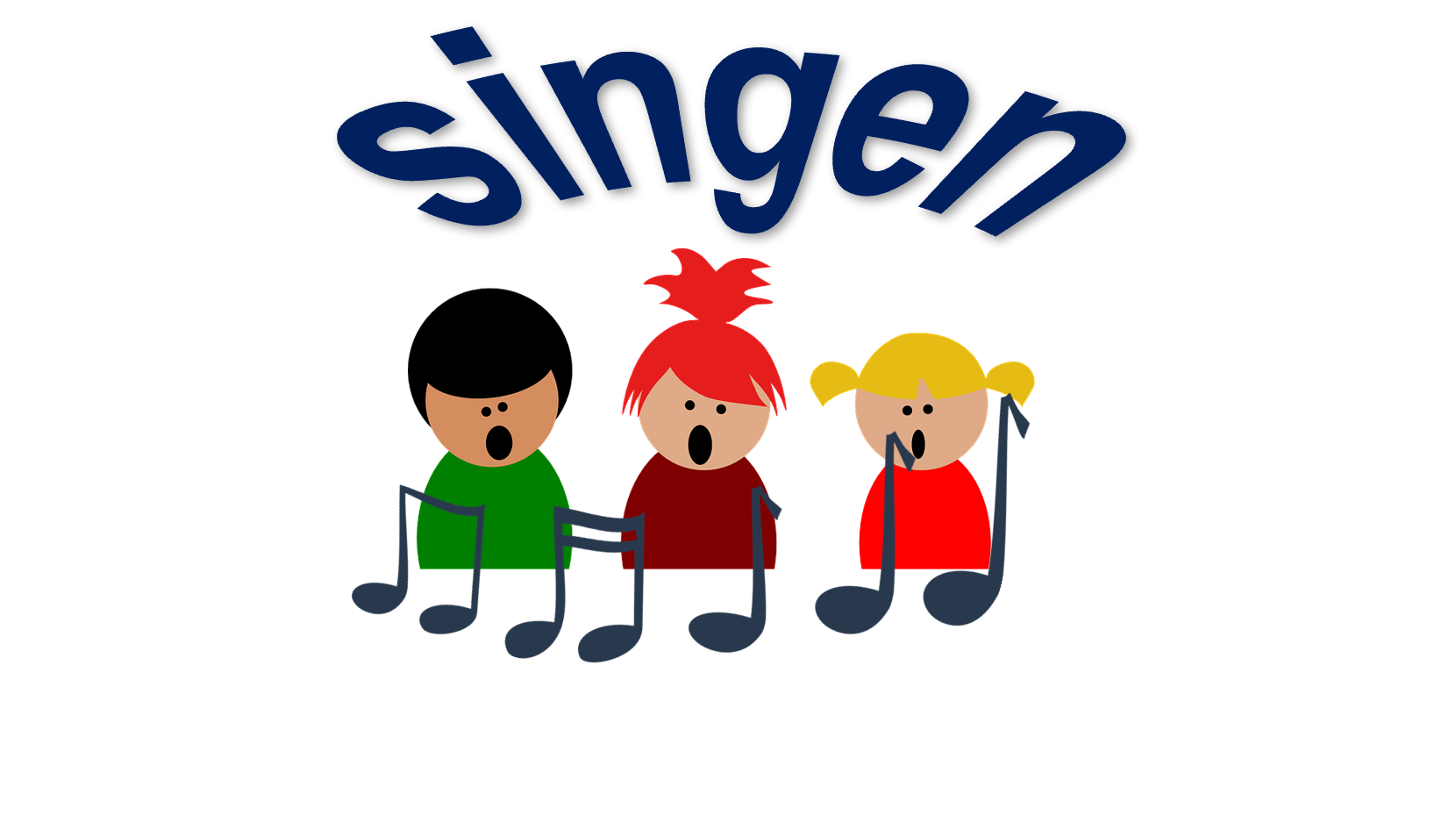 Hör zu. Dann sing mit!
singen
We are singing the Hallo Song to Robbie to welcome him to our school.
Hallo Robbie!
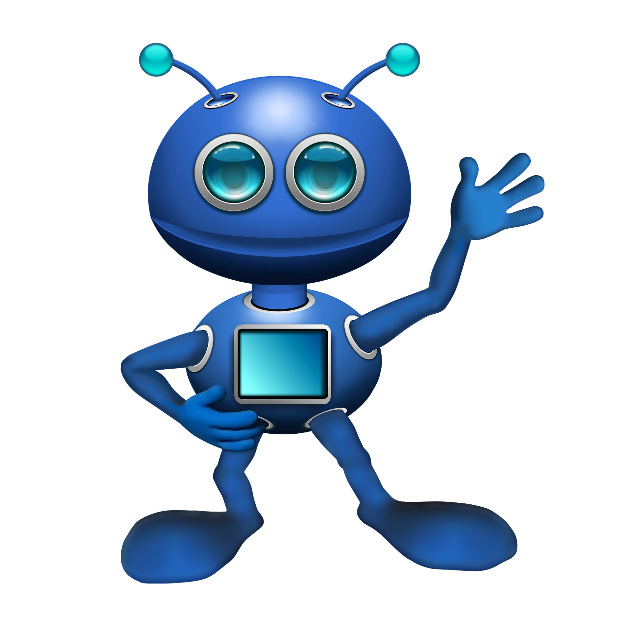 Hallo! Hallo! Guten Tag!Hallo! Hallo! Guten Tag!
Hallo! Ich bin hier,
Hallo! Du bist da,Hallo! Hallo! Guten Tag!
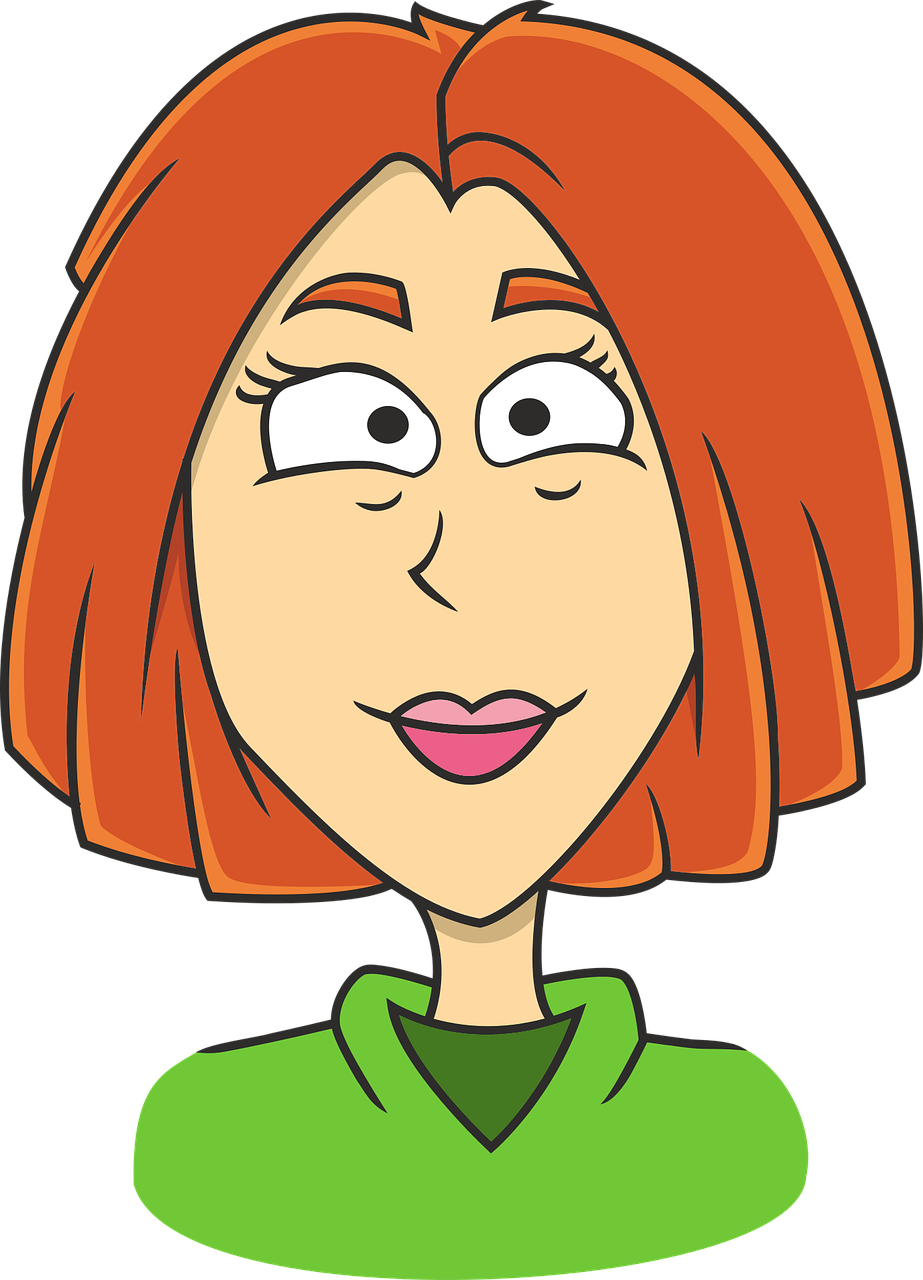 Robbie
Guten Tag!
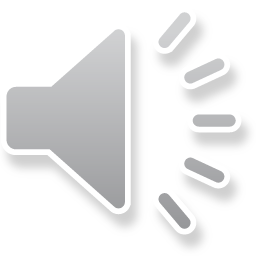 But sadly, Robbie can’t stay. Now we are teaching Robbie the goodbye song:
[Speaker Notes: Timing: 2 minutesAim: to revise and practise the Hallo song in preparation for learning the goodbye song on the next slide. 

Procedure:1. Click through the animations of the explanations. 
2. Click to bring up speech bubble of teacher saying hello Robbie.
3. Click to bring up speech bubble of Robbie saying hello.
 4. Click to play the audio of the sung version of the song.
2. Depending on how much revision is needed, repeat the words of each line to practise saying them clearly (borrow the rhythm of the song so that this is a rehearsal stage before singing).
3. Click to play the audio again and this time, pupils join in.  
Note: Teachers might like to re-use this song as part of their lesson starting routine in future lessons.  Soon pupils will not need to see the words to recall it.]
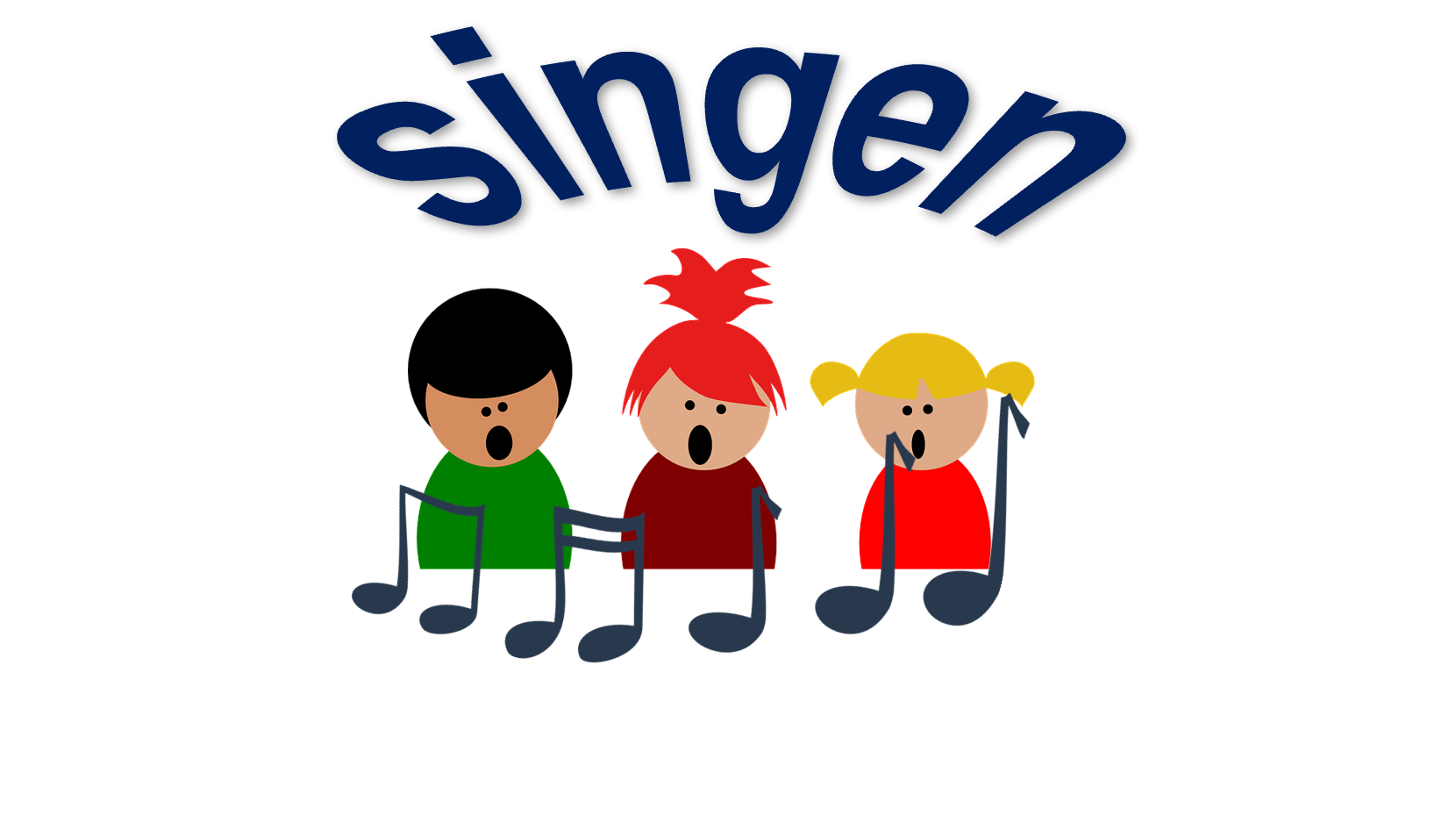 Hör zu.  Dann sing mit!
Tschüss, Tschüss, Tschüss, Tschüss, 
Tschüss, Tschüss, Auf Wiedersehen!
Bis bald, bis bald, bis bald, bis bald.
Tschüss, Tschüss, Tschüss, Tschüss, Auf Wiedersehen!
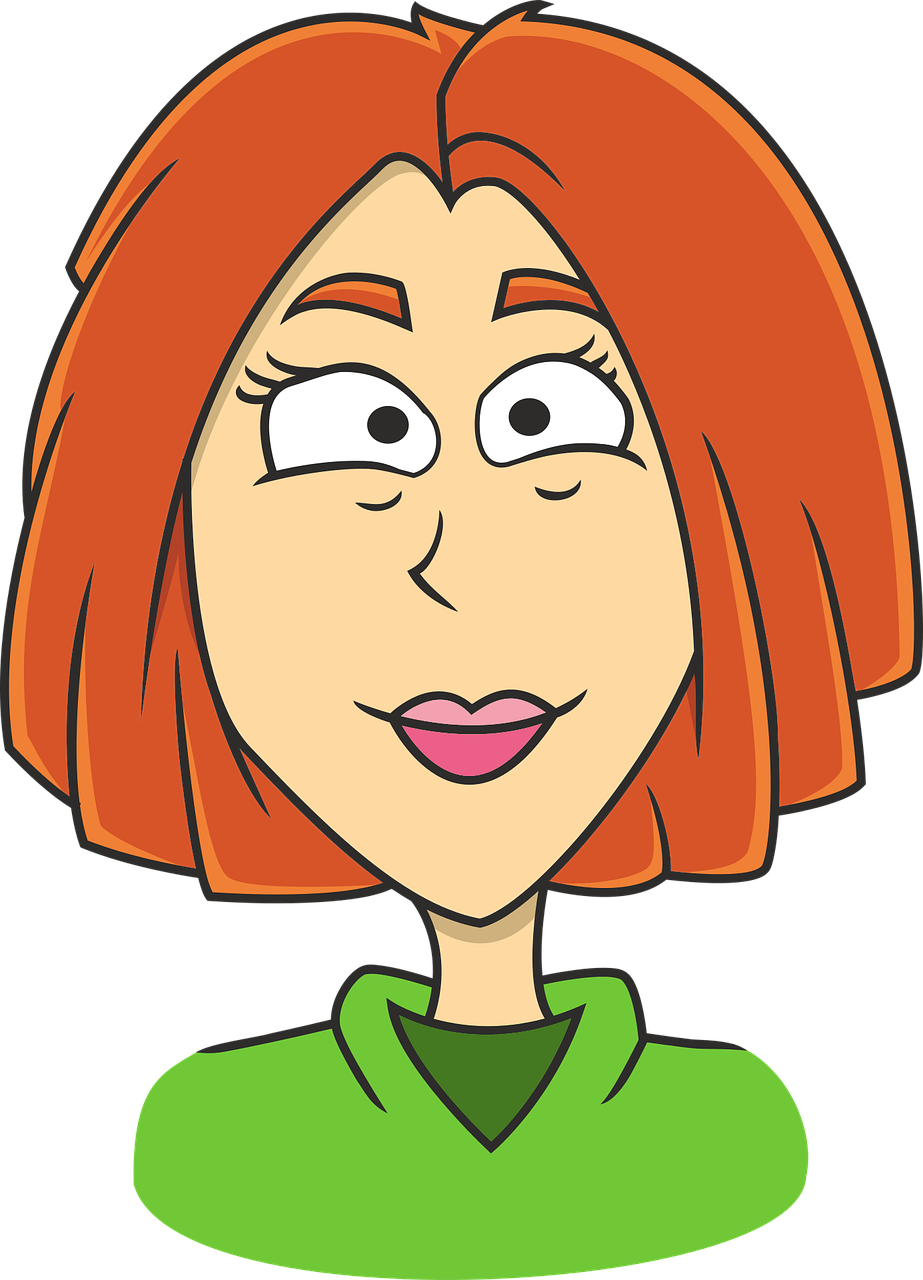 Tschüss Robbie!
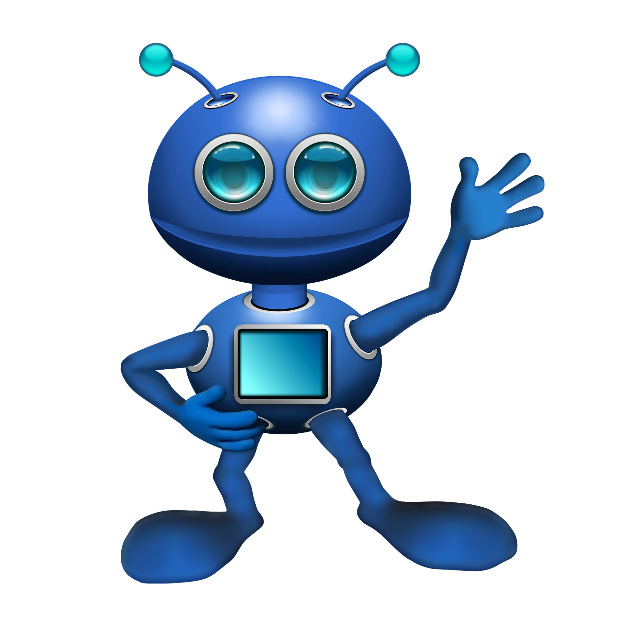 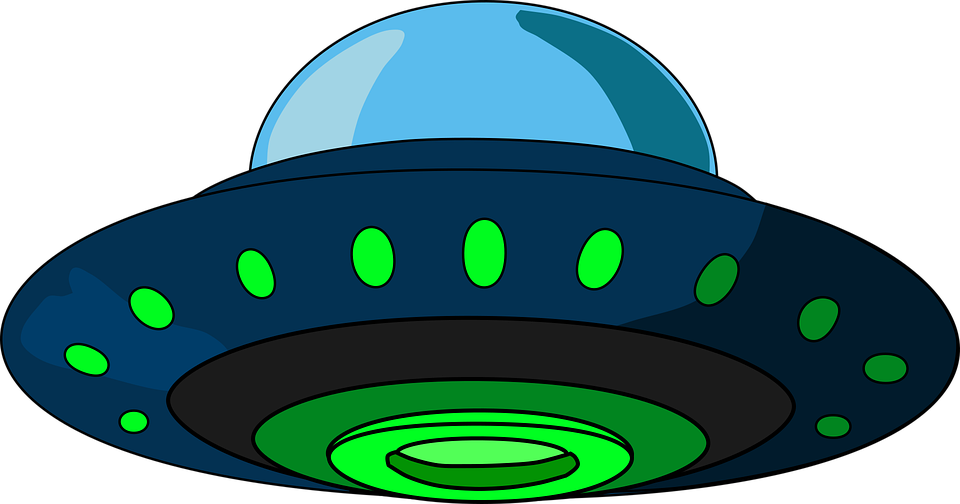 Auf Wiedersehen!
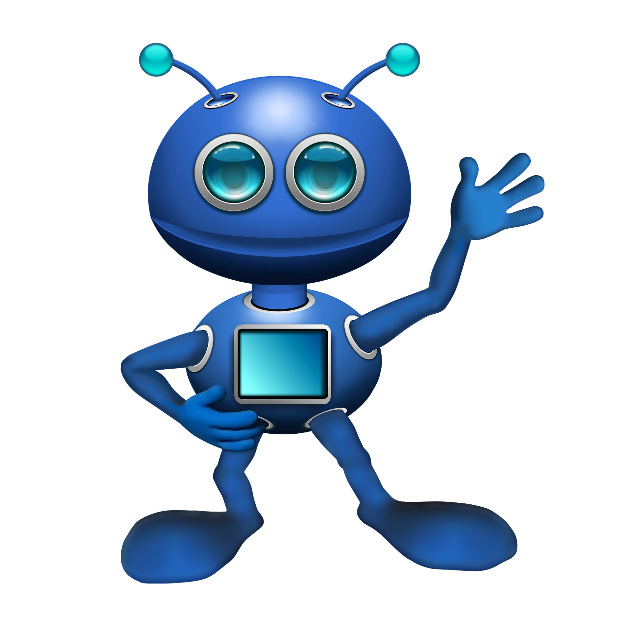 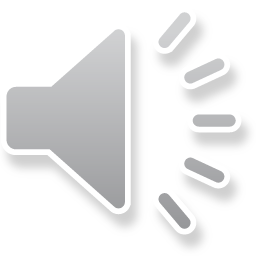 [Speaker Notes: Timing: 5 minutes 
Aim: to practise some previously learnt vocabulary in a simple song (to the tune of ‘Hi ho Hi ho it’s off to work we go’).

Procedure:1. Click to play the audio of the song.
2. Repeat the words of each line to practise saying them clearly (borrow the rhythm of the song so that this is a rehearsal stage before singing).
3. Click to play the audio again and this time, pupils join in.
4. Click to bring speech bubble of the teacher saying bye Robbie!
5. Click again for speech bubble of Robbie saying goodbye.
7. Click on spaceship to send it flying back into space/ home. 
Note: Teachers might like to re-use this song as part of their lesson finishing routine in future lessons.  Soon pupils will not need to see the words to recall it.]
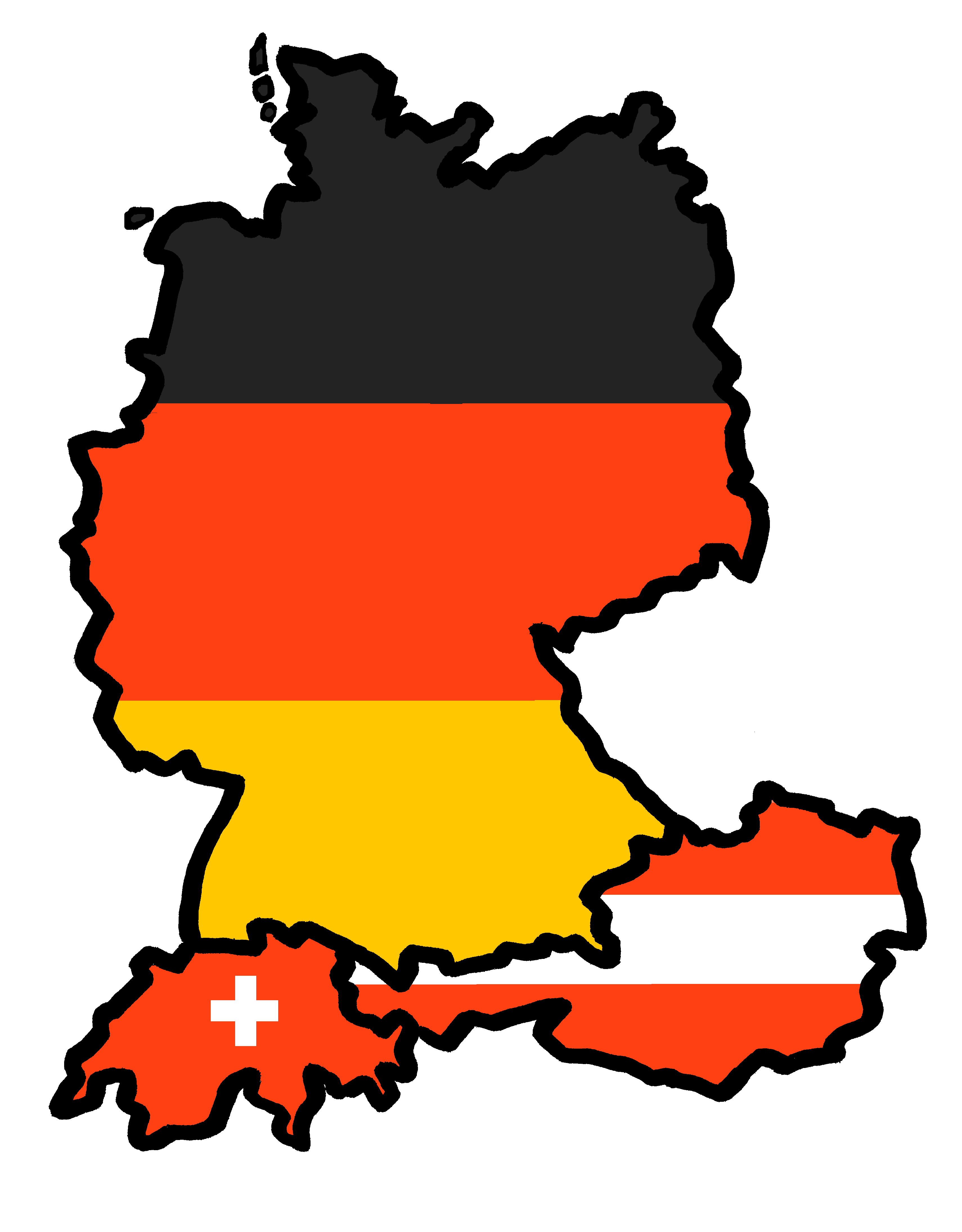 Tschüss!
rot